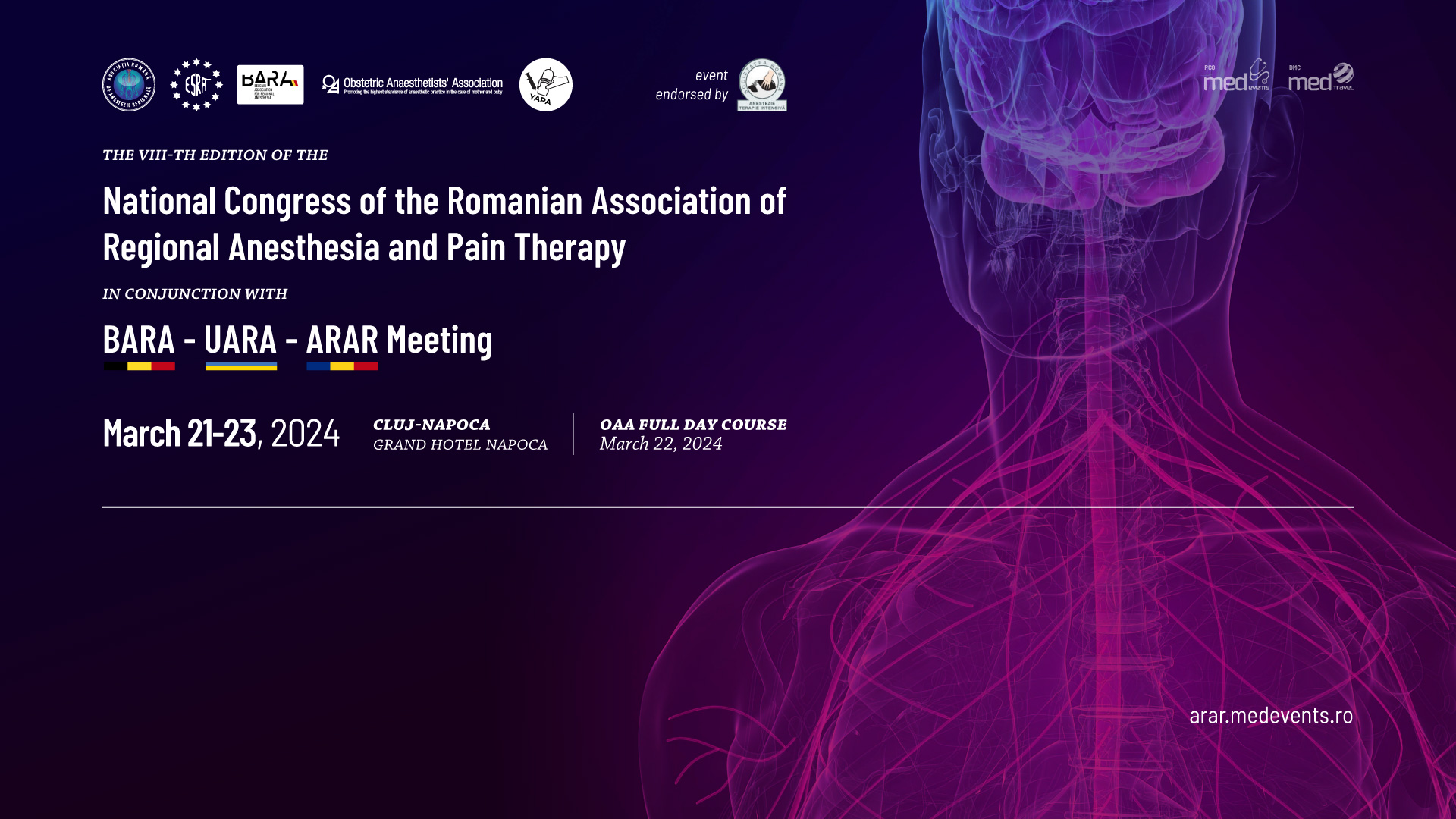 Please edit your title of the presentation hereand here and here and here and here.
Name / Department
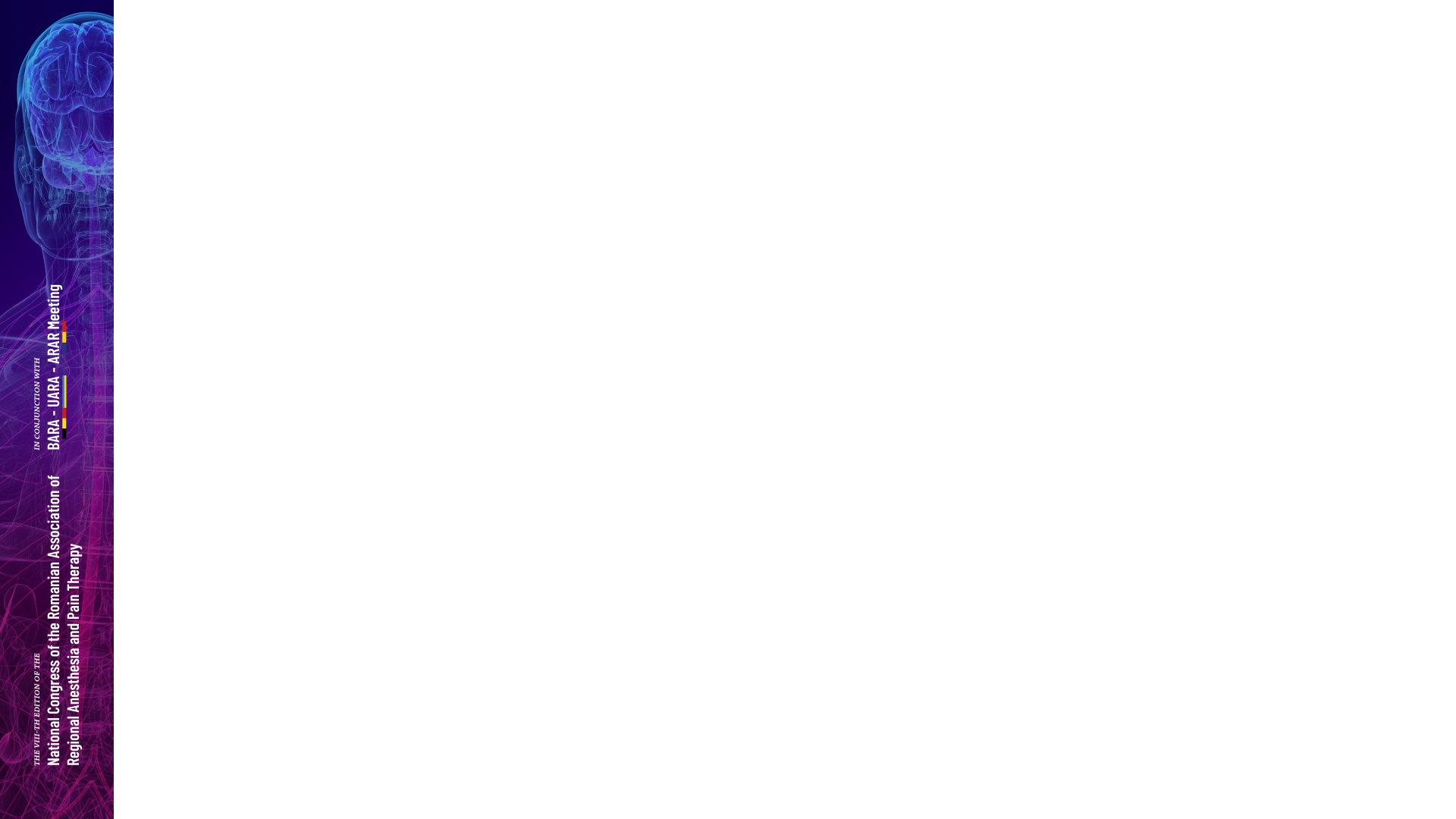 This is the Titleof the Slide
This is your paragraph or media content container.
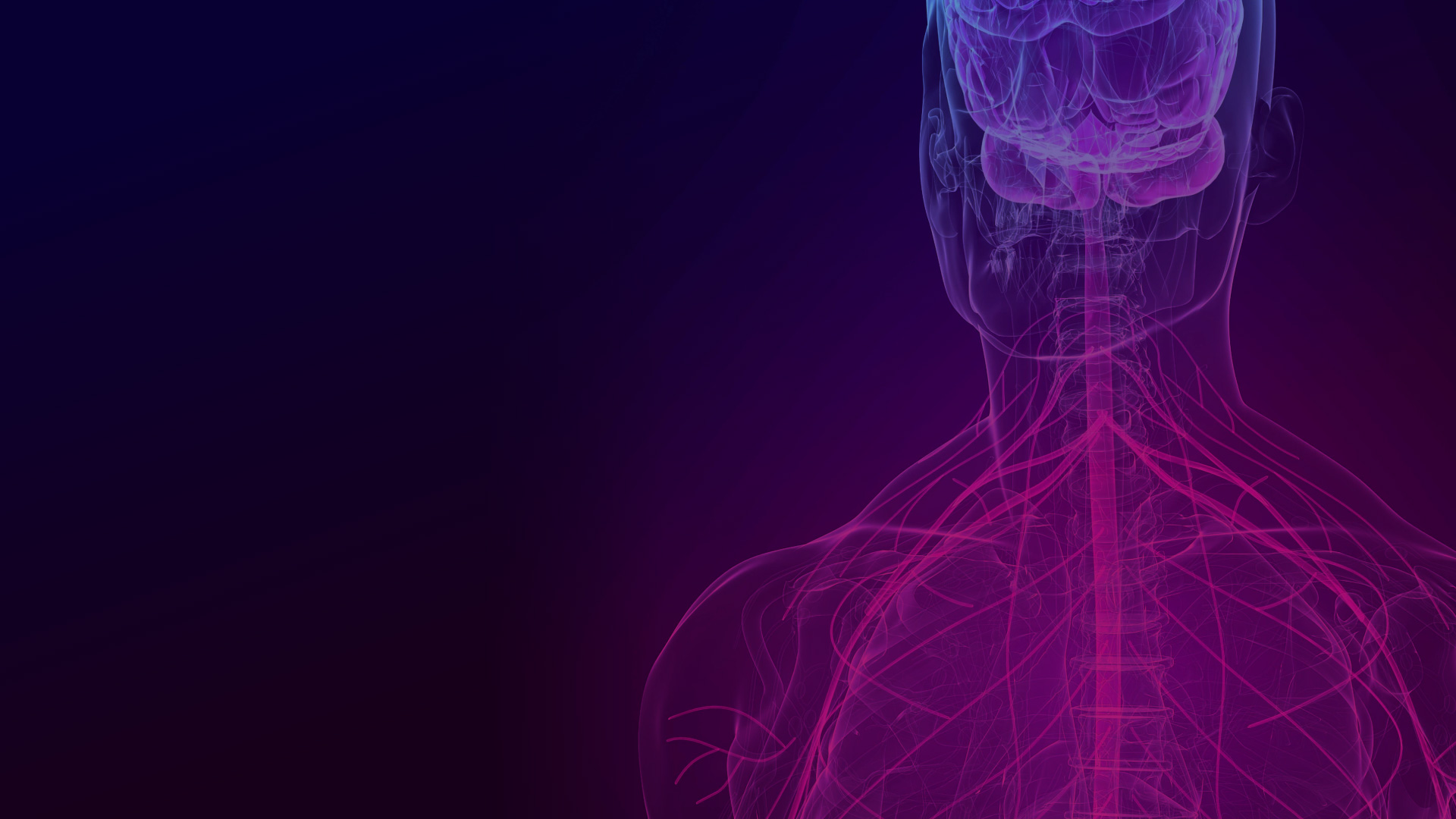 Please edit yourthank you message here.